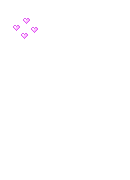 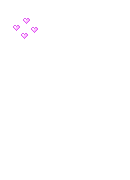 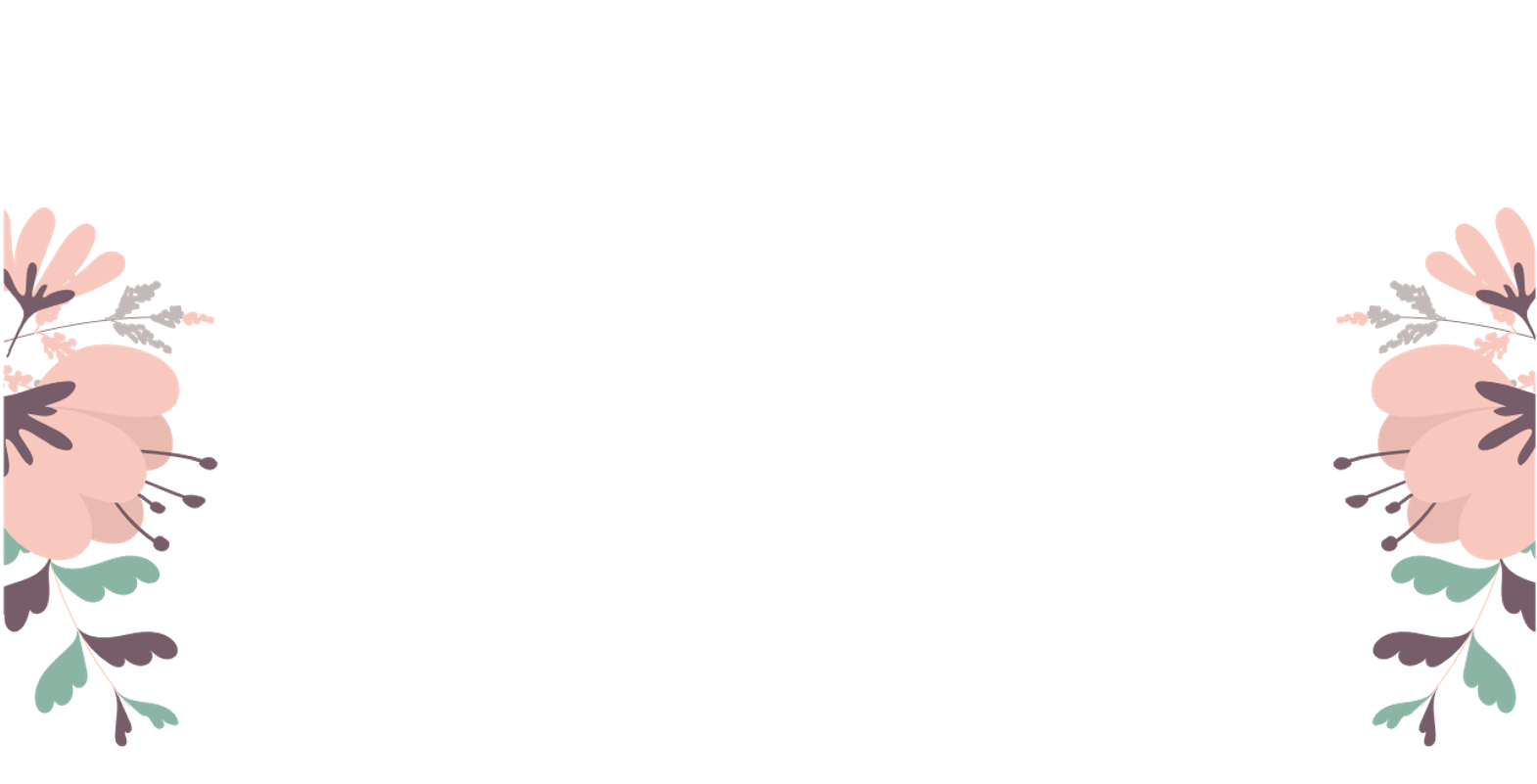 Lớp 5
LUYỆN TỪ VÀ CÂU
Liên kết các câu trong bài bằng từngữ nối
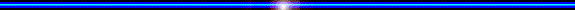 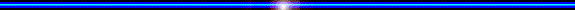 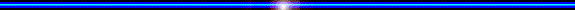 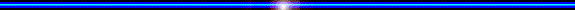 Trò chơi “Nhanh tay lẹ mắt”
Cách chơi: 
 Có 2 câu trắc nghiệm
 Sau lời đọc dứt của cô, cả lớp nhanh tay chọn đáp án
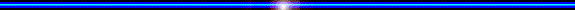 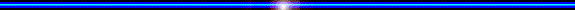 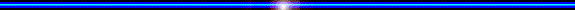 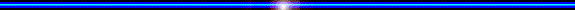 Câu 1:
của em mới được xây lại cách đây hai năm.            tuy không lớn nhưng các lớp học rộng rãi, thoáng mát.
Ngôi trường
Trường
Các câu trong đoạn văn được liên kết với nhau bằng cách nào?
 a/ Thay thế từ ngữ       b/ Lặp từ ngữ
 c/ Nối trực tiếp            d/ Lặp từ ngữ và thay thế từ ngữ
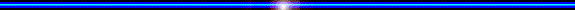 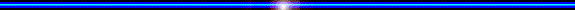 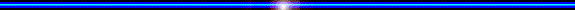 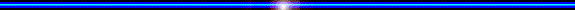 Câu 2:
học rất giỏi nên được bầu làm lớp trưởng. Bạn ấy còn là cây văn nghệ của lớp 5A.
Lan
Đ
“Bạn ấy” là từ ngữ dùng để thay thế.	
                     Đúng hay sai?
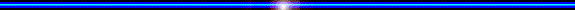 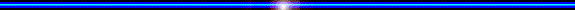 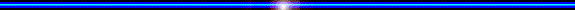 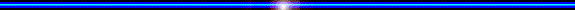 Thứ năm, ngày 24 tháng 03 năm 2022
LUYỆN TỪ VÀ CÂU
LIÊN KẾT CÁC CÂU TRONG BÀI BẰNG TỪ NGỮ NỐI
Mục tiêu:
- Hiểu thế nào là liên kết câu bằng từ ngữ nối.
- Biết tìm các từ ngữ có tác dụng nối trong đoạn văn.
- Biết sử dụng các từ ngữ nối để liên kết câu.
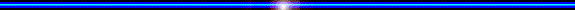 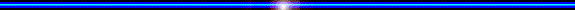 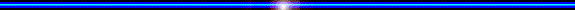 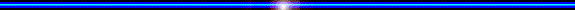 LUYỆN TỪ VÀ CÂU
LIÊN KẾT CÁC CÂU TRONG BÀI BẰNG TỪ NGỮ NỐI
I-NHẬN XÉT
1.Mỗi từ ngữ được in đậm dưới đây có tác dụng gì?
Miêu tả một em bé hoặc một chú mèo, một cái cây, một dòng sông mà ai cũng miêu tả giống nhau thì không ai thích đọc. Vì vậy ngay trong quan sát để miêu tả, người viết phải tìm ra cái mới, cái riêng.
1.Mỗi từ ngữ được in đậm dưới đây có tác dụng gì?
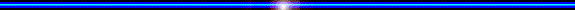 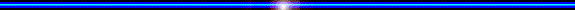 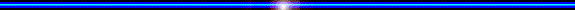 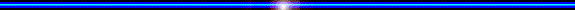 I-NHẬN XÉT
Nối câu
Nối từ
Miêu tả một          hoặc một               một cái cây, một dòng sông mà ai cũng miêu tả giống nhau thì không ai thích đọc. Vì vậy ngay trong quan sát để miêu tả, người viết phải tìm ra cái mới, cái riêng. 
									Theo PHẠM HỔ
Từ hoặc có tác dụng nối từ em bé với từ chú mèo trong câu 1.
em bé
chú mèo,
Cụm từ vì vậy có tác dụng nối câu 1 với câu 2
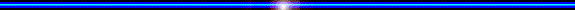 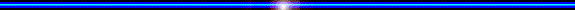 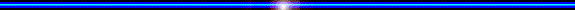 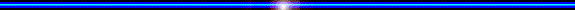 LIÊN KẾT CÁC CÂU TRONG BÀI BẰNG TỪ NGỮ NỐI
hoặc
Miêu tả một em bé hoặc một chú mèo,, một cái cây, một dòng sông mà ai cũng miêu tả giống nhau thì không ai thích đọc. Vì vậy ngay trong quan sát để miêu tả, người viết phải tìm ra cái mới, cái riêng. 
											Theo PHẠM HỔ
Từ hoặc có tác dụng nối từ em bé với từ chú mèo trong câu 1.
Vì  vậy
Cụm từ vì vậy có tác dụng nối câu 1 với câu 2
Dùng quan hệ từ “          ” và cụm từ “            ” vào trong câu này để giúp cho chúng ta thấy được mối quan hệ về nội dung giữa các câu, các ý trong bài được liên kết chặt chẽ với nhau hơn.
LUYỆN TỪ VÀ CÂU
Liên kết các câu trong bài bằng từ ngữ nối
I-NHẬN XÉT
2. Tìm thêm những từ ngữ mà em biết có tác dụng giống như cụm từ vì vậy ở đoạn văn trên.
Một số từ ngữ có tác dụng nối giống như cụm từ vì vậy ở đoạn trích như:   tuy nhiên, mặc dù, nhưng, thậm chí, cuối cùng, ngoài ra, mặt khác, vậy thì, thế thì, vì thế, rồi, trái lại, đồng thời,…
Qua nhận xét 1 và 2, em nào cho cô biết để thể hiện mối quan hệ về nội dung giữa các câu trong bài, ta có thể làm gì?
Để thể hiện mối quan hệ về nội dung giữa các câu trong bài, ta có thể liên kết các câu ấy bằng quan hệ từ hoặc một số từ ngữ có tác dụng kết nối.
Các từ ngữ có tác dụng kết nối như: nhưng, tuy nhiên, thậm chí, cuối cùng, ngoài ra, mặt khác, trái lại, đồng thời, mặc dù,…
LUYỆN TỪ VÀ CÂU
Liên kết các câu trong bài bằng từ ngữ nối
II.Ghi nhớ:
   Để thể hiện rõ mối quan hệ về nội dung giữa các câu trong bài, ta có thể liên kết các câu ấy bằng quan hệ từ hoặc một số từ có tác dụng kết nối như: nhưng, tuy nhiên, thậm chí, cuối cùng, ngoài ra, mặt khác, trái lại, đồng thời,…
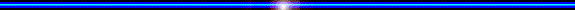 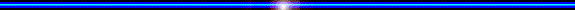 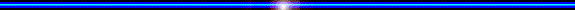 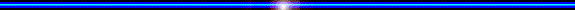 LIÊN KẾT CÁC CÂU TRONG BÀI BẰNG TỪ NGỮ NỐI
III. Luyện tập:
	Câu 1:
	Đọc bài văn sau. Tìm các từ ngữ có tác dụng nối trong 3 đoạn văn đầu hoặc 4 đoạn văn cuối.
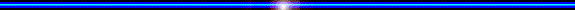 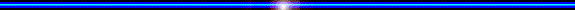 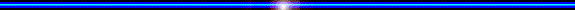 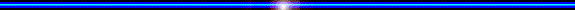 Đọc bài văn sau. Tìm các từ ngữ có tác dụng nối trong 3 đoạn văn đầu hoặc 4 đoạn văn cuối.
Qua những mùa hoa
Trên con đường từ nhà đến trường, tôi phải đi qua bờ Hồ Gươm. Lúc có bạn thì chuyện trò tíu tít, có khi đuổi nhau suốt dọc đường. Nhưng khi đi một mình, tôi thích ôm cặp vào ngực, nhìn lên các vòm cây, vừa đi vừa lẩm nhẩm ôn bài.
Vì thế, tôi thường là đứa phát hiện ra bông hoa gạo đầu tiên nở trên cây gạo trước đền Ngọc Sơn. Rồi bông nọ gọi bông kia, bông nọ ganh bông kia, chỉ vài hôm sau, cây gạo đã như một cây đuốc lớn cháy rừng rực giữa trời.
	Nhưng khi lửa ở cây gạo sắp lụi thì nó lại “bén” sang những cây vông cạnh cầu Thê Húc. Rồi thì cả một bãi vông lại bừng lên, đỏ gay, đỏ gắt suốt cả tháng tư.
	Đến tháng năm thì những cây phượng đón lấy lửa ấy, chạy tiếp cuộc chạy tiếp sức của các loài hoa trong thành phố, báo hiệu những ngày nghỉ hè thoải mái của chúng tôi sắp đến.
Nắng trời vừa bắt đầu gay gắt thì sắc hoa như muốn giảm đi độ chói chang của mình. Hoa phượng màu hồng pha da cam chứ không đỏ gắt như vông như gạo. Đến cái anh bằng lăng thì đã vừa hồng vừa tím. Sang đến anh hoa muồng thì đã ngả hẳn sang sắc vàng chanh.
	Nhưng nói chung, đó toàn là những màu sắc rực rỡ như muốn phô hết ra ngoài. Mãi đến năm nay, khi đã lên lớp Năm, đã “ người lớn” hơn một tí, tôi mới nhận ra hoa sấu, những chùm hoa nhỏ xíu, sắc chỉ hơi hoe vàng, chìm lẫn vào từng đợt lá non, lẫn với màu nắng dịu.
	Đến khi các loài hoa rực rỡ như hoa gạo, vông, phượng, bằng lăng, muồng… đã kéo quân qua bầu trời Hà Nội, cây sấu trước cửa nhà tôi mới lấp ló những chùm quả xanh giòn. Rồi sau đó, quả chín, những quả chín vừa ngọt vừa chua, ngọt một cách e dè, khiêm tốn như tính tình hoa sấu vậy.
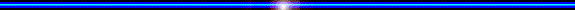 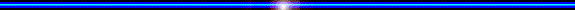 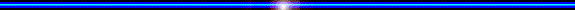 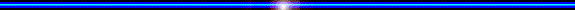 Qua những mùa hoa
Trên con đường từ nhà đến trường, tôi phải đi qua bờ Hồ Gươm.      Lúc có bạn thì chuyện trò tíu tít, có khi đuổi nhau suốt dọc đường.       Nhưng khi đi một mình, tôi thích ôm cặp vào ngực, nhìn lên các vòm cây, vừa đi vừa lẩm nhẩm ôn bài.
Vì thế, tôi thường là đứa phát hiện ra bông hoa gạo đầu tiên nở trên cây gạo trước đền Ngọc Sơn.      Rồi bông nọ gọi bông kia, bông nọ ganh bông kia, chỉ vài hôm sau, cây gạo đã như một cây đuốc lớn cháy rừng rực giữa trời.
	Nhưng khi lửa ở cây gạo sắp lụi thì nó lại “bén” sang những cây vông cạnh cầu Thê Húc.       Rồi thì cả một bãi vông lại bừng lên, đỏ gay, đỏ gắt suốt cả tháng tư.
	Đến tháng năm thì những cây phượng đón lấy lửa ấy, chạy tiếp cuộc chạy tiếp sức của các loài hoa trong thành phố, báo hiệu những ngày nghỉ hè thoải mái của chúng tôi sắp đến.
1
Nắng trời vừa bắt đầu gay gắt thì sắc hoa như muốn giảm đi độ chói chang của mình.     Hoa phượng màu hồng pha da cam chứ không đỏ gắt như vông như gạo.          1   Đến cái anh bằng lăng thì đã vừa hồng vừa tím.       	Sang đến anh hoa muồng thì đã ngả hẳn sang sắc vàng chanh.
	Nhưng nói chung, đó toàn là những màu sắc rực rỡ như muốn phô hết ra ngoài.        Mãi đến năm nay, khi đã lên lớp Năm, đã “ người lớn” hơn một tí, tôi mới nhận ra hoa sấu, những chùm hoa nhỏ xíu, sắc chỉ hơi hoe vàng, chìm lẫn vào từng đợt lá non, lẫn với màu nắng dịu.
	Đến khi các loài hoa rực rỡ như hoa gạo, vông, phượng, bằng lăng, muồng… đã kéo quân qua bầu trời Hà Nội, cây sấu trước cửa nhà tôi mới lấp ló những chùm quả xanh giòn.       Rồi sau đó, quả chín, những quả chín vừa ngọt vừa chua, ngọt một cách e dè, khiêm tốn như tính tình hoa sấu vậy.
9
10
2
3
11
12
4
5
13
14
6
7
15
8
16
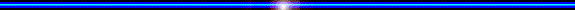 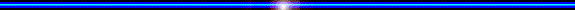 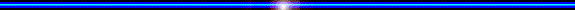 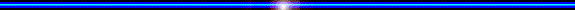 Đoạn 1:
(1) Trên con đường từ nhà đến trường, tôi phải đi qua bờ Hồ Gươm. (2) Lúc có bạn thì chuyện trò tíu tít, có khi đuổi nhau suốt dọc đường. (3) Nhưng  khi đi một mình, tôi thích ôm cặp vào ngực, nhìn lên các vòm cây, vừa đi vừa lẩm nhẩm ôn bài.
Đoạn 1:
Nhưng nối nội dung câu 3 với câu 2
Nhưng
Đoạn 2:
(4) Vì thế, tôi thường là đứa phát hiện ra bông hoa gạo đầu tiên nở trên cây gạo trước đền Ngọc Sơn. (5) Rồi bông nọ gọi bông kia, bông nọ ganh bông kia, chỉ vài hôm sau, cây gạo đã như một cây đuốc lớn cháy rừng rực giữa trời.
Đoạn 2:
 Vì thế nối nội dung câu 4 với câu 3, nối nội dung đoạn 2 với đoạn 1
- Rồi nối nội dung câu 5 với câu 4
Vì thế,
Rồi
Đoạn 3:
(6) Nhưng khi lửa ở trên cây gạo sắp lụi thì nó lại “bén” sang những cây bông cạnh cầu Thê Húc. (7) Rồi thì cả một bãi vông lại bừng lên, đỏ gay, đỏ gắt suốt cả tháng tư.
Đoạn 3:
 Nhưng nối nội dung câu 6 với câu 5, nối nội dung đoạn 3 với đoạn 2
-  Rồi thì  nối nội dung câu 7 với câu 6
Nhưng
Rồi thì
Đoạn 4:
(8) Đến tháng năm thì những cây phượng đón lấy lửa ấy, chạy tiếp cuộc chạy tiếp sức của các loài hoa trong thành phố, báo hiệu những ngày nghỉ hè thoải mái của chúng tôi sắp đến.
Đoạn 4: 
 - Đến nối nội dung câu 8 với câu 7, nối nội dung đoạn 4 với đoạn 3
Đến
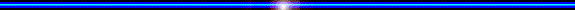 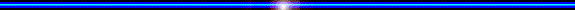 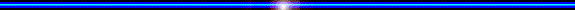 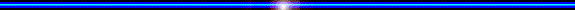 Đoạn 5:
(9) Nắng trời vừa bắt đầu gay gắt thì sắc hoa như muốn giảm đi độ chói chang của mình. (10) Hoa phượng màu hồng pha da cam chứ không đỏ gắt như vông như gạo. (11) Đến cái anh bằng lăng thì đã vừa hồng vừa tím. (12) Sang đến anh hoa muồng thì đã ngả hẳn sang sắc vàng chanh.
Đoạn 5:
 Đến nối nội dung câu 11 với câu 9,10
- Sang đến nối nội dung câu 12 với các câu 9, 10, 11
Đến
Sang đến
Đoạn 6:
(13) Nhưng nói chung, đó toàn là những màu sắc rực rỡ như muốn phô hết ra ngoài. (14) Mãi đến năm nay, khi đã lên lớp Năm, đã “người lớn” hơn một tí, tôi mới nhận ra hoa sấu, những chùm hoa nhỏ xíu, sắc chỉ hơi hoe vàng, chìm lẫn vào từng đợt lá non, lẫn với màu nắng dịu.
Đoạn 6: 
 Nhưng nối nội dung câu 13 với câu 12, nối đoạn nội dung 6 với đoạn 5
- Mãi đến nối câu 14 với câu 13
Nhưng
Mãi đến
Đoạn 7:
(15) Đến khi các loài hoa rực rỡ như hoa gạo, vông, phượng, bằng lăng, muồng,…đã kéo quân qua bầu trời Hà Nội, cây sấu trước cửa nhà tôi mới lấp ló những chùm quả xanh giòn. (16) Rồi sau đó, quả chín, những quả chín vừa ngọt vừa chua, ngọt một cách e dè, khiêm tốn như tính tình hoa sấu vậy.
Đoạn 7:
 Đến khi nối nội dung câu 15 với câu 14, nối nội dung đoạn 7 với đoạn 6
- Rồi nối nội dung câu 16 với câu 15
Đến khi
Rồi
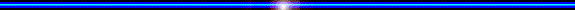 LIÊN KẾT CÁC CÂU TRONG BÀI BẰNG TỪ NGỮ NỐI
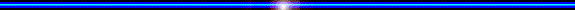 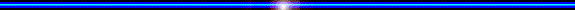 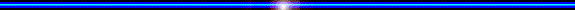 Có tác dụng giúp cho nội dung giữa các câu, các đoạn trong bài văn được liên kết chặt chẽ với nhau hơn.
nhưng, 
vì thế, 
rồi,
 đến,
 sang đến,
 mãi đến, 
đến khi,
 rồi sau đó…
LIÊN KẾT CÁC CÂU TRONG BÀI BẰNG TỪ NGỮ NỐI
Câu 2:
Mẩu chuyện vui dưới đây có một chỗ dùng sai từ để nối, em hãy chữa lại cho đúng:
Bố ơi, bố có thể viết trong bóng tối được không?
Bố viết được.
Vậy bố hãy tắt đèn đi và ký vào sổ liên lạc cho con.
?!
					MINH CHÂU (sưu tầm)
Mẩu chuyện vui dưới đây có một chỗ dùng sai từ để nối, em hãy chữa lại cho đúng:
Bố ơi, bố có thể viết trong bóng tối được không?
Bố viết được.
Vậy thì bố hãy tắt đèn đi và ký vào sổ liên lạc cho con.
?!
					MINH CHÂU (sưu tầm)
Mẩu chuyện vui dưới đây có một chỗ dùng sai từ để nối, em hãy chữa lại cho đúng:
Bố ơi, bố có thể viết trong bóng tối được không?
Bố viết được.
Thế thì bố hãy tắt đèn đi và ký vào sổ liên lạc cho con.
?!
					MINH CHÂU (sưu tầm)
Mẩu chuyện vui dưới đây có một chỗ dùng sai từ để nối, em hãy chữa lại cho đúng:
Bố ơi, bố có thể viết trong bóng tối được không?
Bố viết được.
Nhưng bố hãy tắt đèn đi và ký vào sổ liên lạc cho con.
?!
					MINH CHÂU (sưu tầm)
Mẩu chuyện vui dưới đây có một chỗ dùng sai từ để nối, em hãy chữa lại cho đúng:
Bố ơi, bố có thể viết trong bóng tối được không?
Bố viết được.
Nếu vậy thì bố hãy tắt đèn đi và ký vào sổ liên lạc cho con.
?!
					MINH CHÂU (sưu tầm)
Mẩu chuyện vui dưới đây có một chỗ dùng sai từ để nối, em hãy chữa lại cho đúng:
Bố ơi, bố có thể viết trong bóng tối được không?
Bố viết được.
Nếu thế thì bố hãy tắt đèn đi và ký vào sổ liên lạc cho con.
?!
					MINH CHÂU (sưu tầm)
Mẩu chuyện vui dưới đây có một chỗ dùng sai từ để nối, em hãy chữa lại cho đúng:
Bố ơi, bố có thể viết trong bóng tối được không?
Bố viết được.
Nhưng bố hãy tắt đèn đi và ký vào sổ liên lạc cho con.
?!
					MINH CHÂU (sưu tầm)
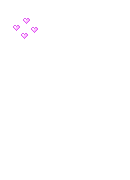 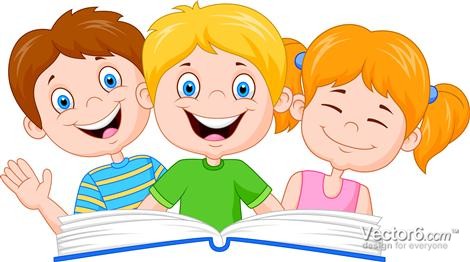 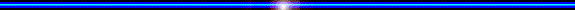 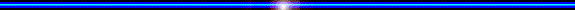 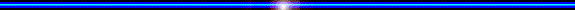 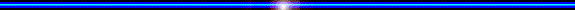 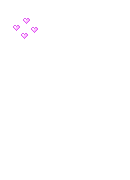 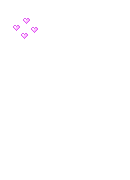 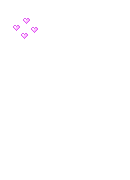 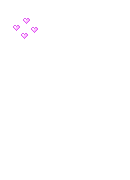 Củng cố
Em hãy chọn ý đúng nhất cho các câu sau:
1. Anh Nam chăm chỉ học tập. …   anh đã đạt học sinh giỏi cấp tỉnh.Từ ngữ dùng để nối hai câu văn trên là:
B.  Nhưng
C. Vì vậy
A. và
Em hãy chọn ý đúng nhất cho các câu sau:
2. Là một học sinh phải siêng năng học tập, ngoan ngoãn, lễ phép. … chúng ta phải biết đoàn kết, yêu thương.

Từ ngữ dùng để nối hai câu văn trên là:
A.  Vì vậy
B.  Đồng thời
C.  Nhưng
Dặn dò
Xem lại bài.
Xem trước bài: Ôn tập giữa học kì II
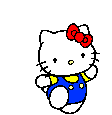 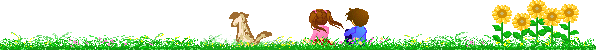 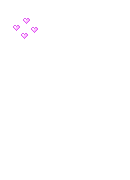 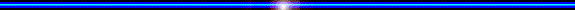 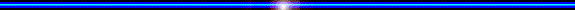 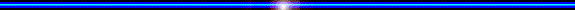 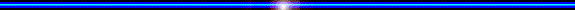 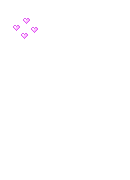 Tiết học đã kết thúc
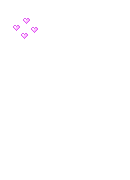 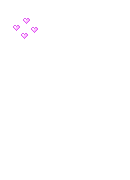 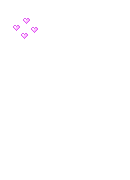 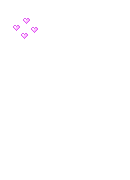